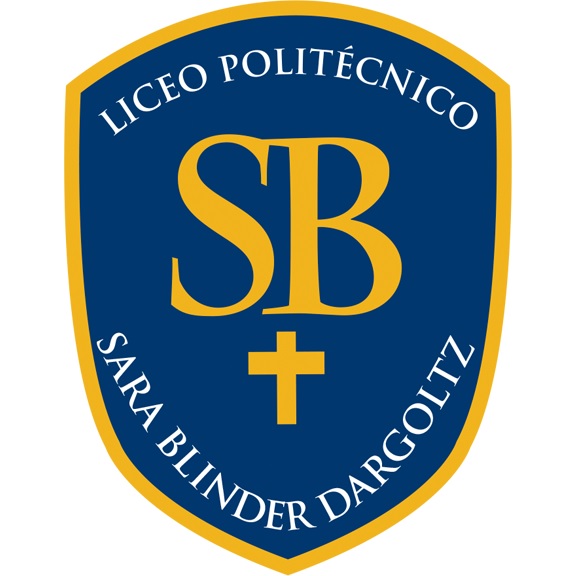 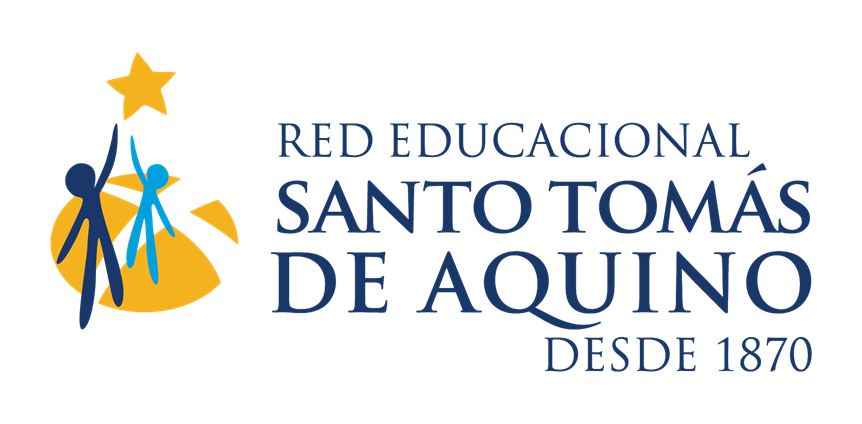 CUENTA PÚBLICA, 2024
“ Alcanzando Mi Estrella de la mano de Jesús”
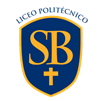 TABLA
Saludo
Oración
Presentaciones Áreas
           Rectoría    
                Académica
                Convivencia
                Pastoral
                Recursos
Varios
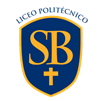 ÁREA ACADÉMICA
Comparativo de Evaluaciones externas, 2023.
SIMCE Histórico, LSBD.
 Prácticas de estudiantes de IV° Medios, 2023.
 Resultados PIE, 2023.
Resultados: Promoción v/s Repitencia, 2023.
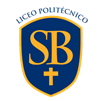 COMPARATIVO PDN APTUS, I° Medio 2022 v/s II° Medio 2023
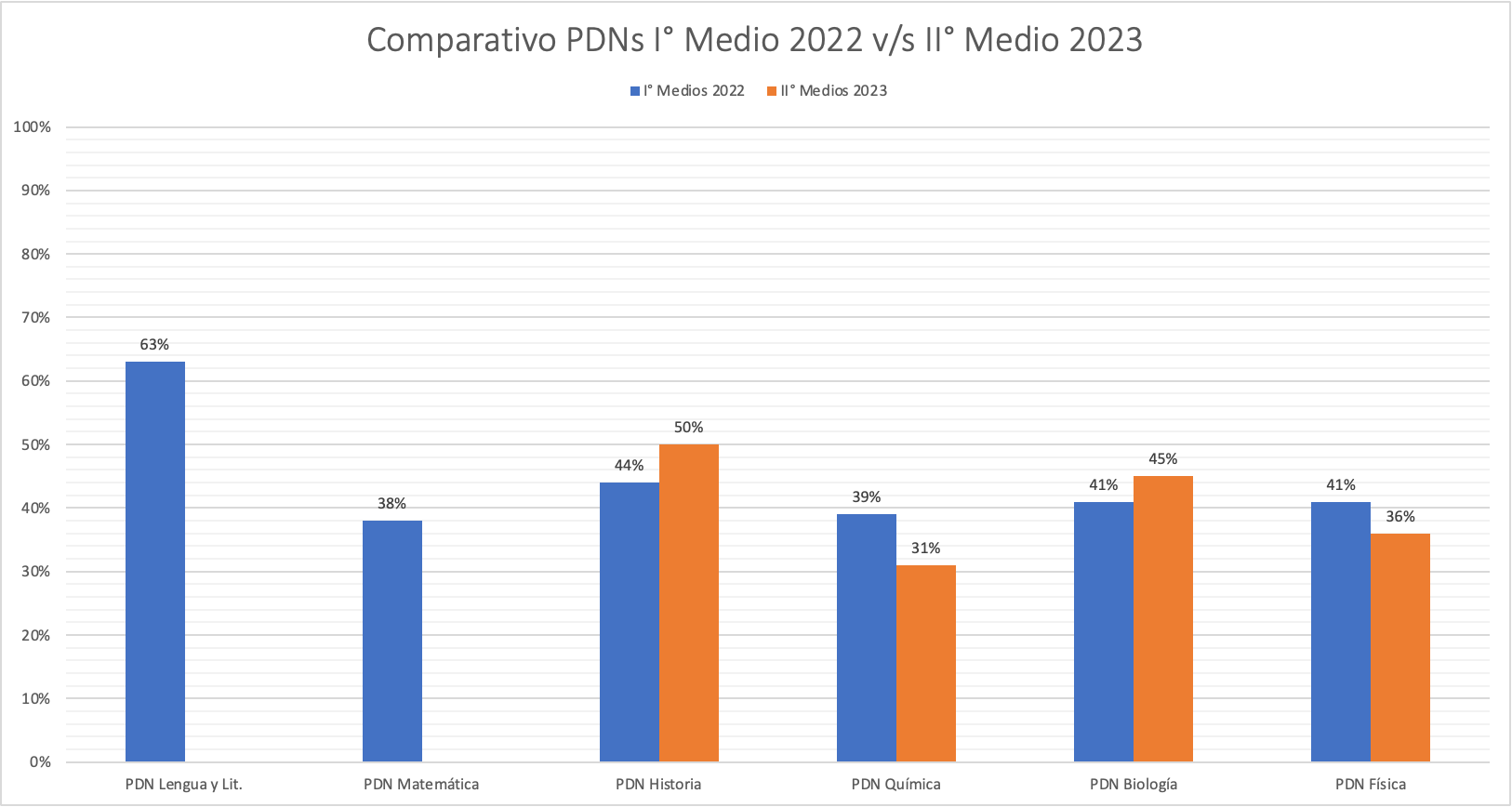 .
RESULTADOS PDN APTUS, Iº Medio 2022 v/s I° Medio 2023
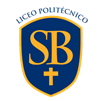 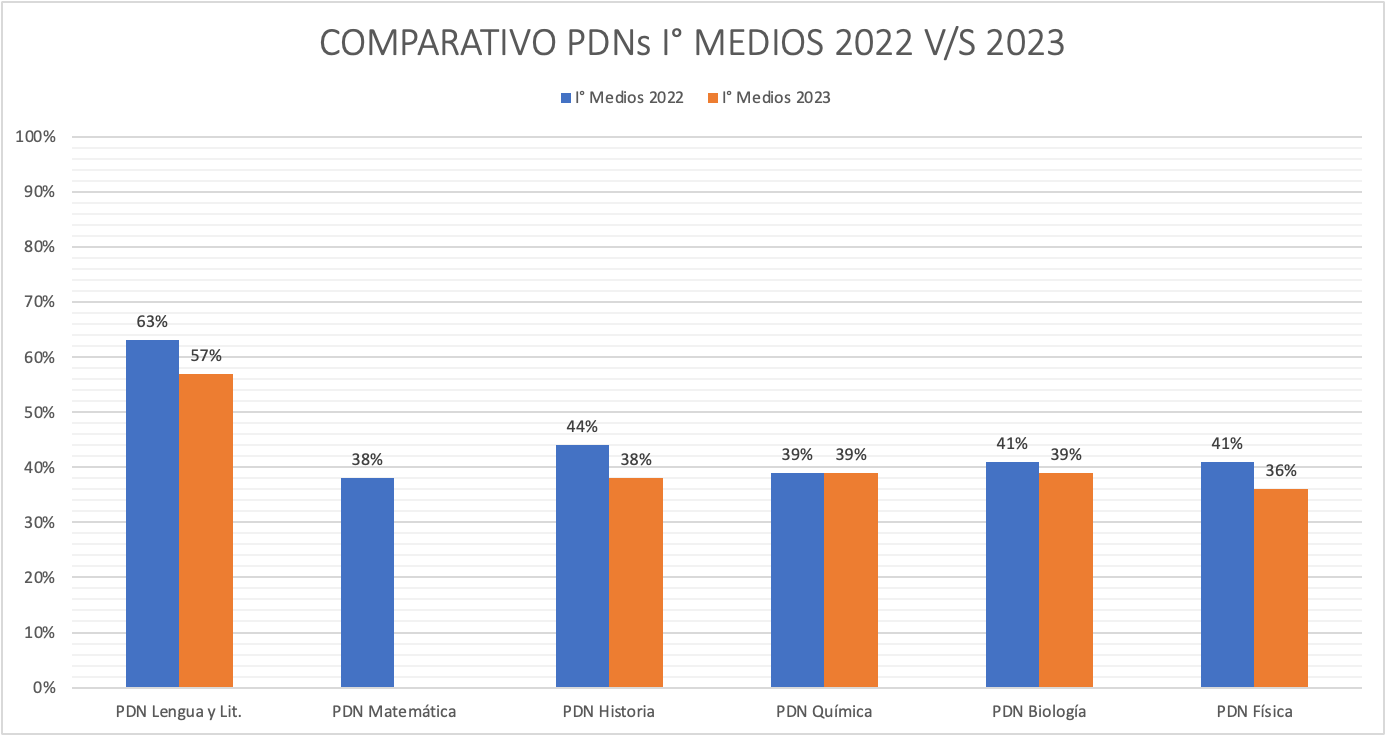 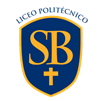 RESULTADOS DIAs LECTURA, 2023
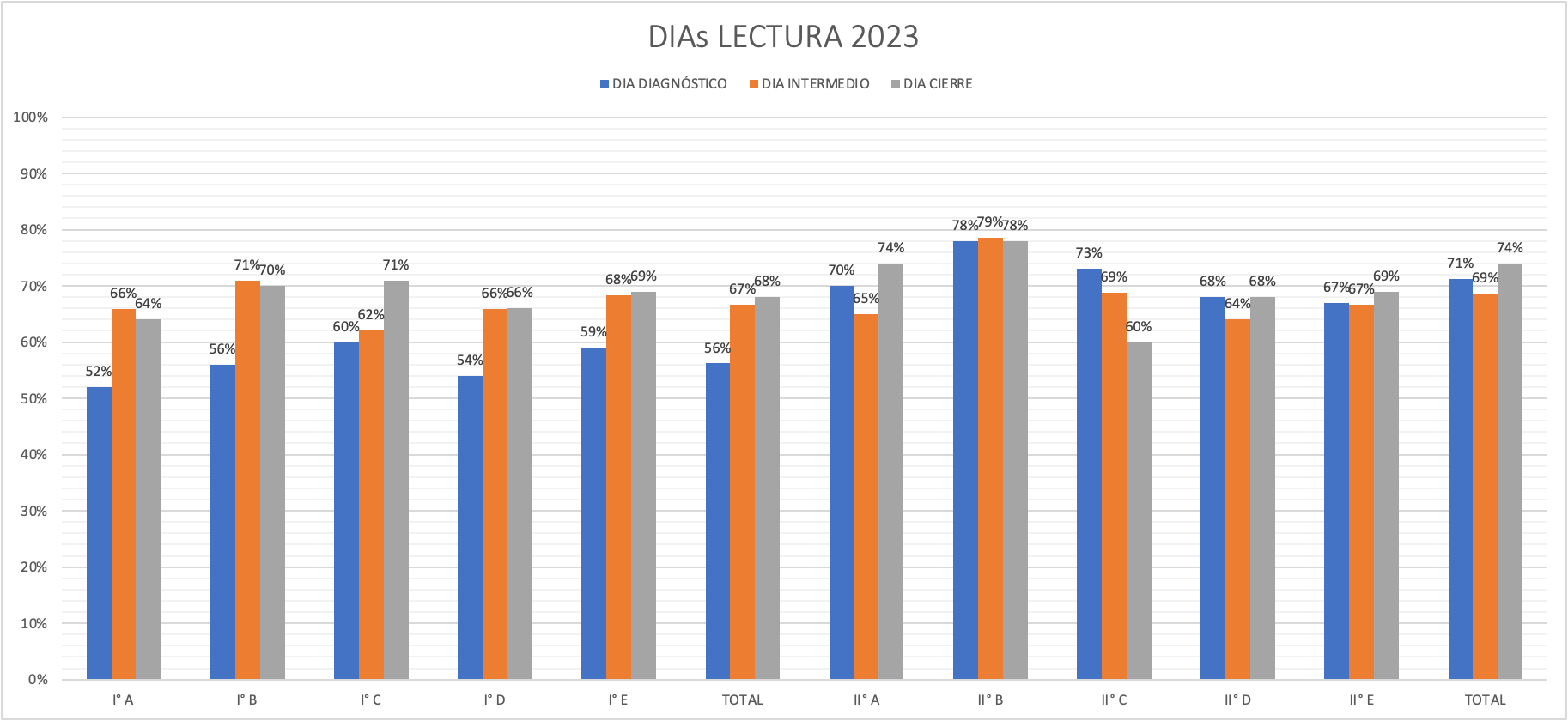 RESULTADOS DIAs MATEMÁTICA, 2023
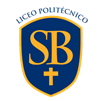 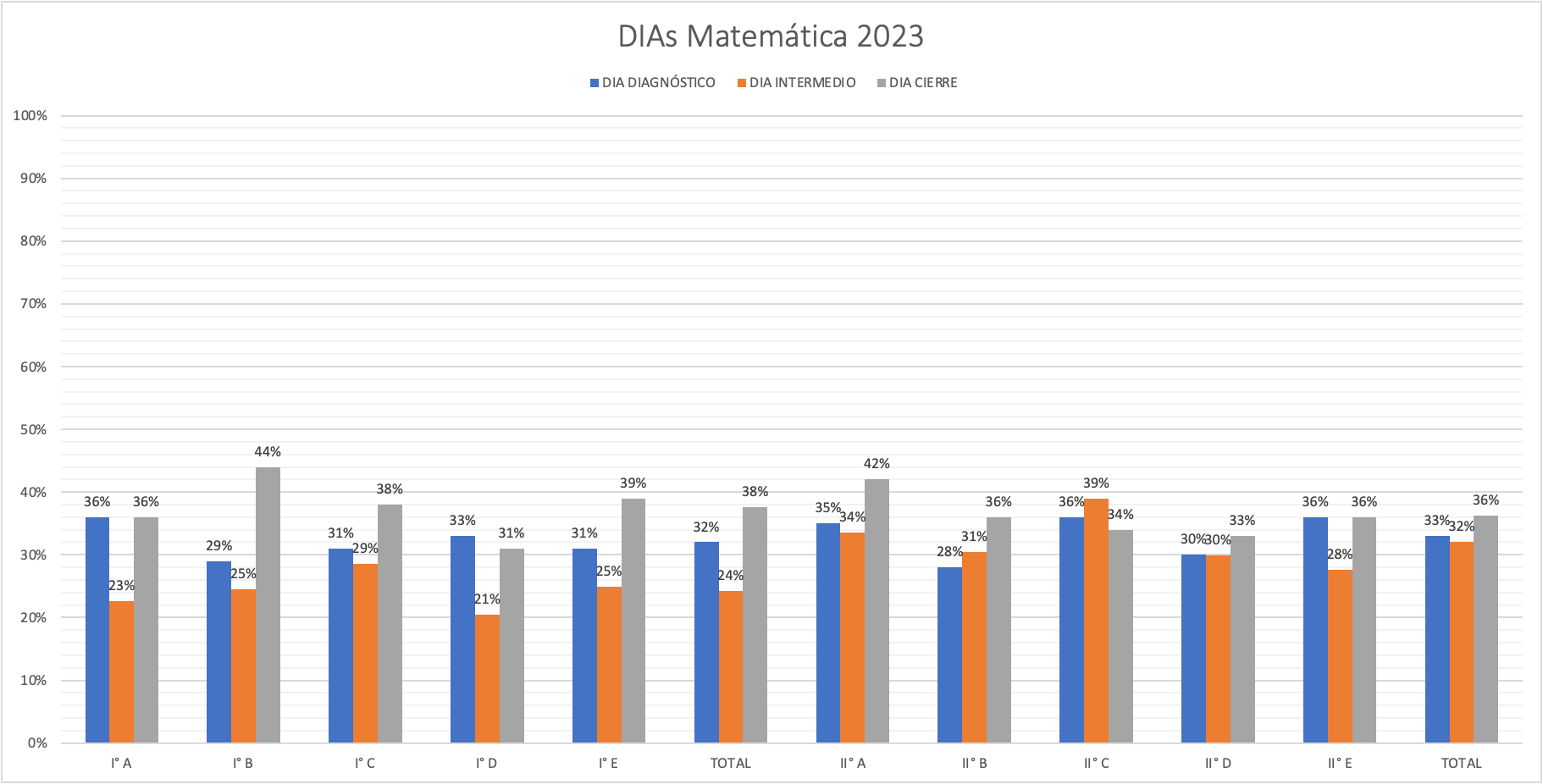 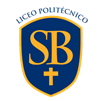 Resultados Históricos SIMCE II° Medios
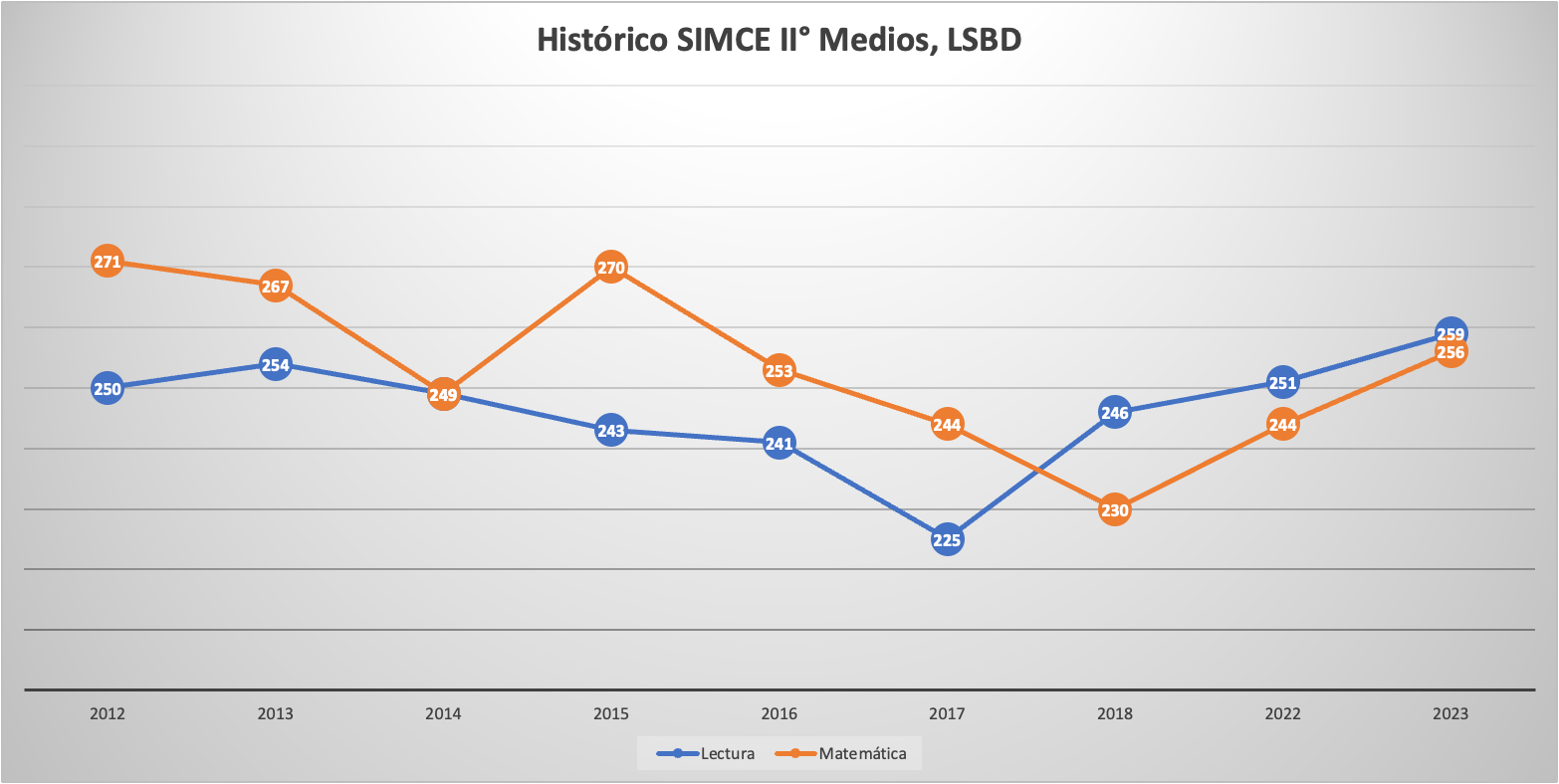 RESULTADOS PAES 2022 V/S 2023:
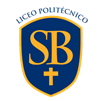 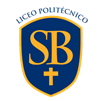 RESULTADOS PRÁCTICAS, 2023
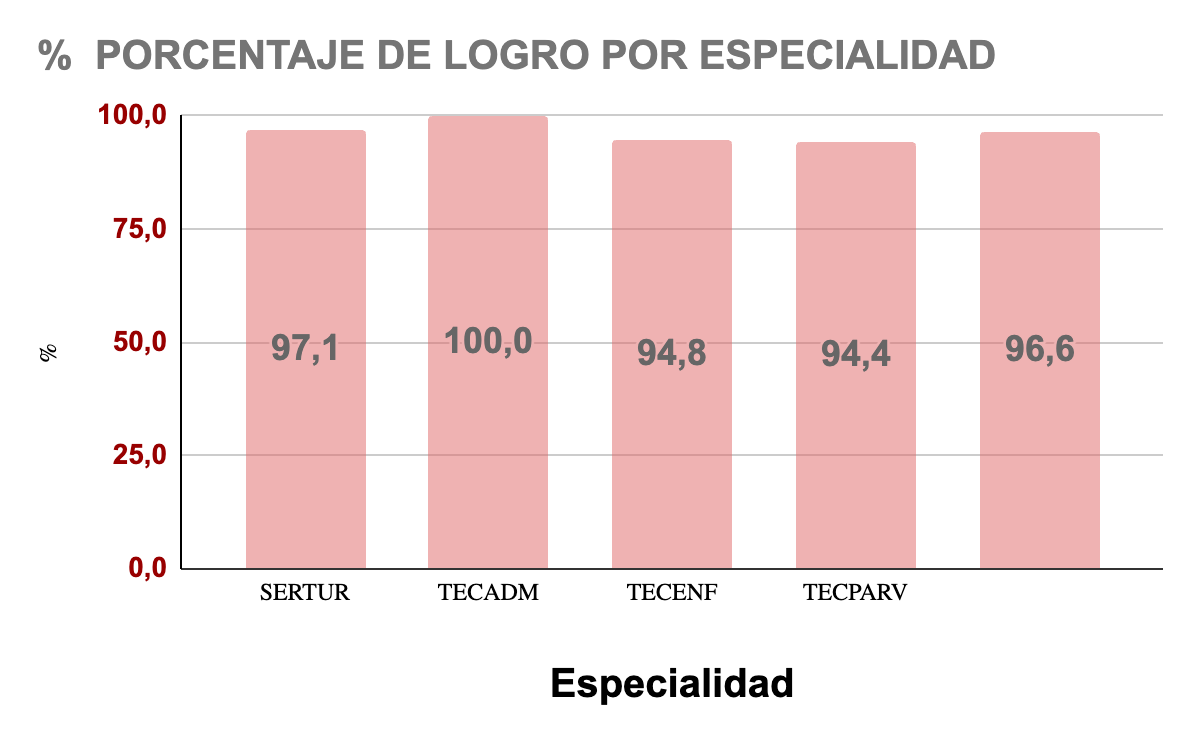 ANÁLISIS DE RESULTADOS PIE, 2022 v/ 2023
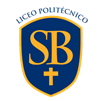 Es necesario, manifestar que los educadores diferenciales son quienes reemplazan a los docentes en sus ausencias realizando las clases que se han planificado. 
Desde este año y para avanzar en la mejora de las estudiantes del Programa, se decidió proteger las horas de Lenguaje y Matemática, para que los docentes no falten a ellas.
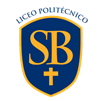 ANÁLISIS DE RESULTADOS: COMPARATIVO DE PROMOCIÓN
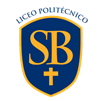 ÁREA CONVIVENCIA
Total de Intervenciones 2023 por curso
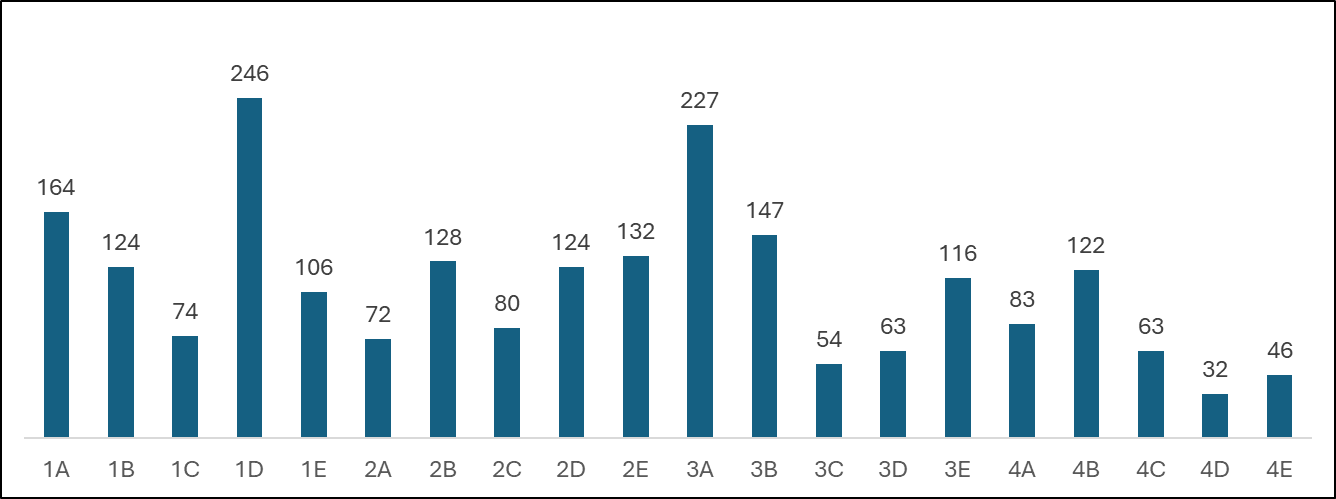 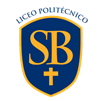 ÁREA CONVIVENCIA
Total comparativo 2022-2023
2022: 1493 entrevistas a Estudiantes/Apoderados.
2023: 2366 entrevistas a Estudiantes/Apoderados.

Aumento significativo de 873 intervenciones adicionales.
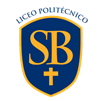 ÁREA CONVIVENCIA
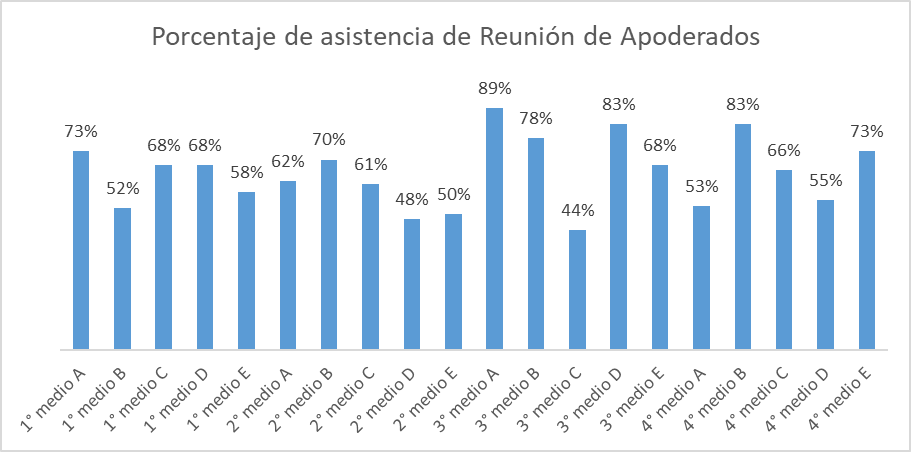 AaAAAA
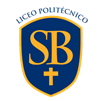 ÁREA DE CONVIVENCIA
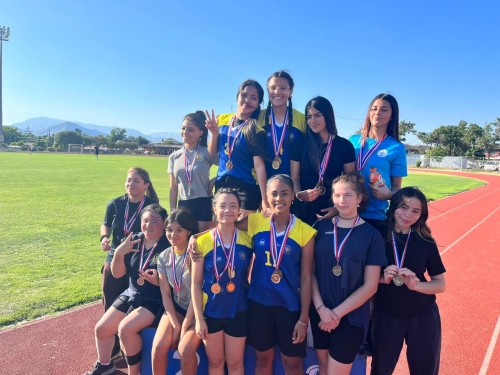 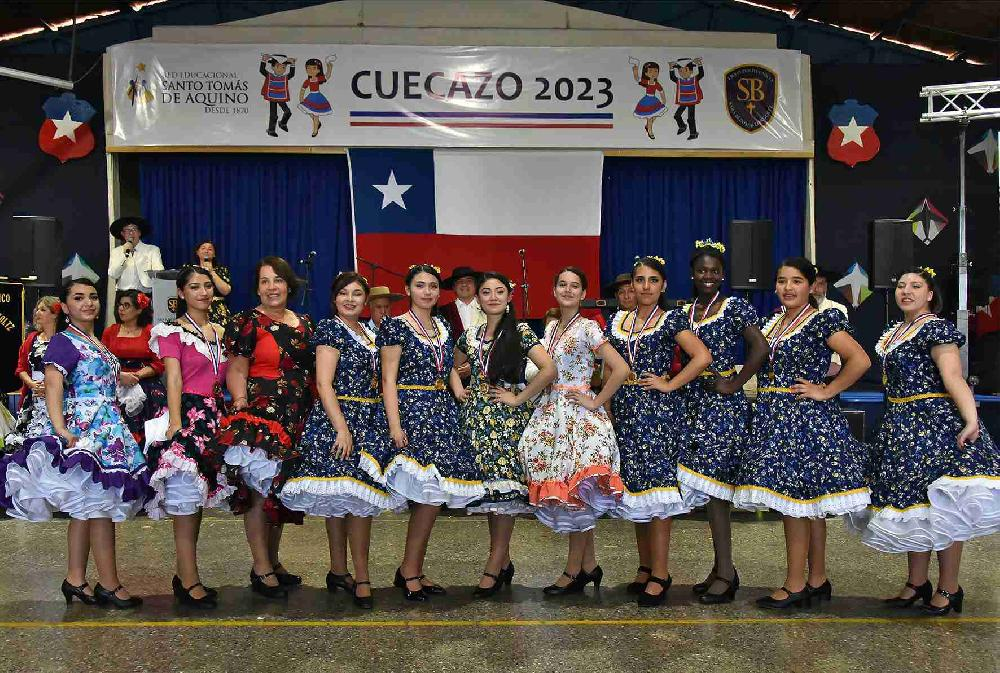 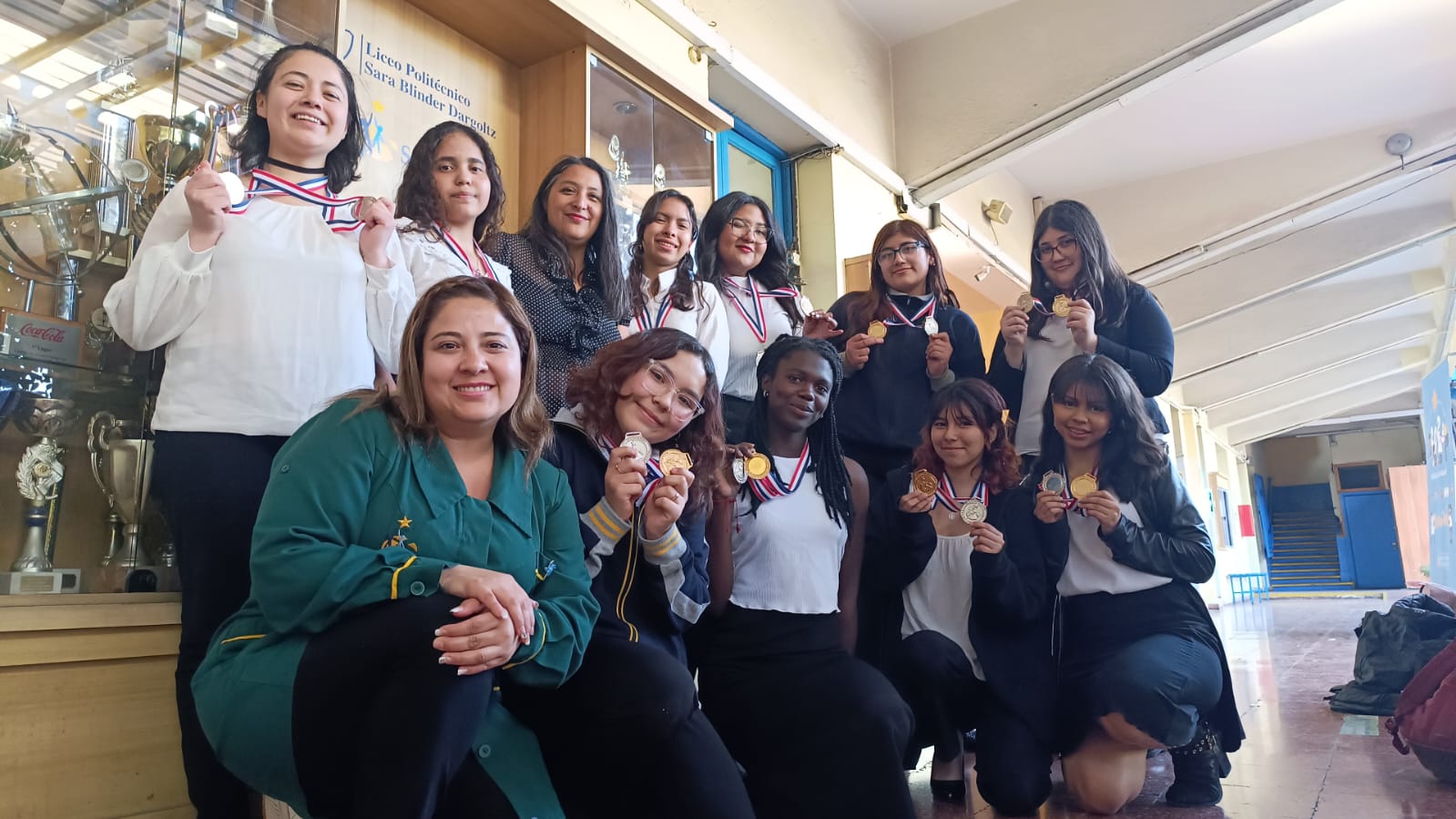 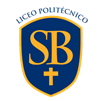 ASISTENCIA ESTUDIANTES
.
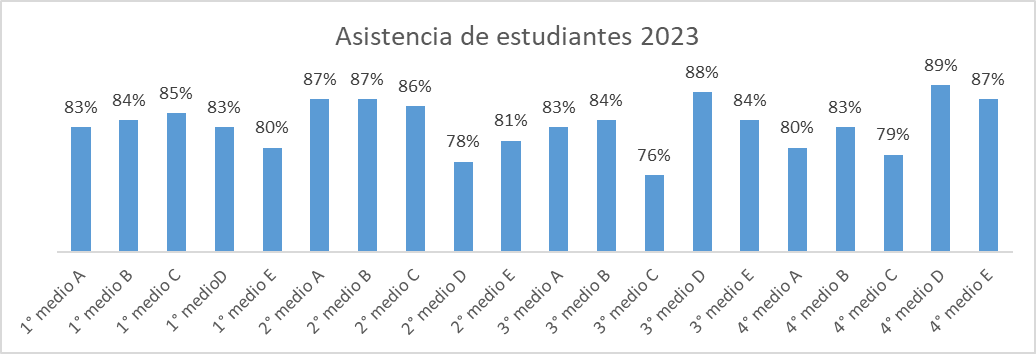 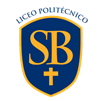 Gestión de la convivencia
PLAN DE FORMACIÓN CIUDADANA
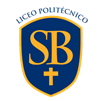 Gestión de la convivencia
PLAN INTEGRAL DE SEGURIDAD ESCOLAR 100% IMPLEMENTADO
ÁREA PASTORAL
Plan Operativo Anual 2023
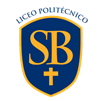 OBJETIVO ESTRATÉGICO: 
“Desarrollar un itinerario formativo evangelizador que promueva el desarrollo cristiano de los estudiantes, insertos en su comunidad y contexto social, en la Iglesia y comprometido con el mundo”.

OBJETIVO ESPECÍFICO N°1: Ofrecer a todos los integrantes de la comunidad educativa,experiencias personales con Jesucristo para fortalecer la fe.
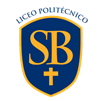 ÁREA PASTORAL
Acompañamiento en aula a profesor de Religión. 75%
Apoyar y/o acompañar en los contenidos en materias interdisciplinarias, referidos a magisterio de Iglesia.Programa encuentro de primeros  medios de la RED 100%
Taller capacitación para profesores de religión. 100%
Actividad vinculada con Santo Tomás de Aquino con estudiantes (PK a IV Medio) 100%
Jornada Equipos Pastorales. 100%
Convocatoria a actividades pastorales de la arquidiócesis de Santiago. 95%
Reuniòn de equipo pastoral. 100%
Participación en actividades Fundacionales 100%
GPT y formaciòn. 100%
Informes mensuales de la Pastoral de cada colegio 100%
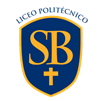 ÁREA PASTORAL
- Participación en actividades convocadas por los colegios (Misa Aniversario) 100%
- Participación de Directores de Pastoral en las reuniones convocadas por el Área de Pastoral de la SECST. 100%
- Relación personal con Dios. 40% /Vida comunitaria en fe.32% /Apoyo a la fe del alumno 67% (MEC) 
- Bautismo 100% ,Primera Comunión 100%y  Confirmación. 92%
- Participación de las familias en las actividades pastorales de establecimiento. 72,5%
- Pastoral familiar. (DELEGADOS)94%
- Realizar actividad solidaria con padres de familia. 92%
- PASTORAL ASISTENTES EDUCACIÓN 85%
- Acompañamiento al centro general de padres y apoderados CEPA 100%
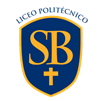 ÁREA PASTORAL
OBJETIVO ESPECÍFICO N°2: Implementar Jornadas formativas ,coordinadas con el área pastoral y jefaturas de curso para fortalecer la identidad ,la convivencia y los vínculos de confianza entre docentes y estudiantes .
-Retiro funcionarios  100%
- Evaluación Retiro 97,8% , jornada de funcionarios 97,2%
- Encuentro 1° medios de la RED  PROMEDIO ENCUENTRO 1 MEDIOS RED X=5,4
- Jornada educativa ( encuentros con Cristo)    NIVEL 1° MEDIO  89,9%
         NIVEL 2° MEDIO  79,6%
         NIVEL 3° MEDIO  98,3%
                                                                                                                                      NIVEL 4° MEDIO  94,6     	           X = 89,75%
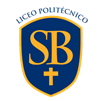 ÁREA PASTORAL
OBJETIVO ESPECÍFICO N°3 :Fortalecer el liderazgo de estudiantes y padres de familia ,que participan en directivas de centro de estudiantes y centro de padres y apoderados respectivamente. 

-Jornada de Formación para los estudiantes delegados de pastoral a nivel de RED SECST. 100%
-Jornada de Formación para Padres Delegados de Pastoral.100%


OBJETIVO ESPECÍFICO N°4 :Implementar ,monitorear y evaluar los programas que aportan a la formación integral y desarrollo de los talentos de las estudiantes.

- Instrumento Valórico “Mi Estrella”  50%
I
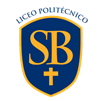 ÁREA PASTORAL
I
COMPARATIVO SACRAMENTOS DE INICIACIÓN CRISTIANA
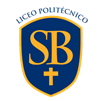 ÁREA PASTORAL
I
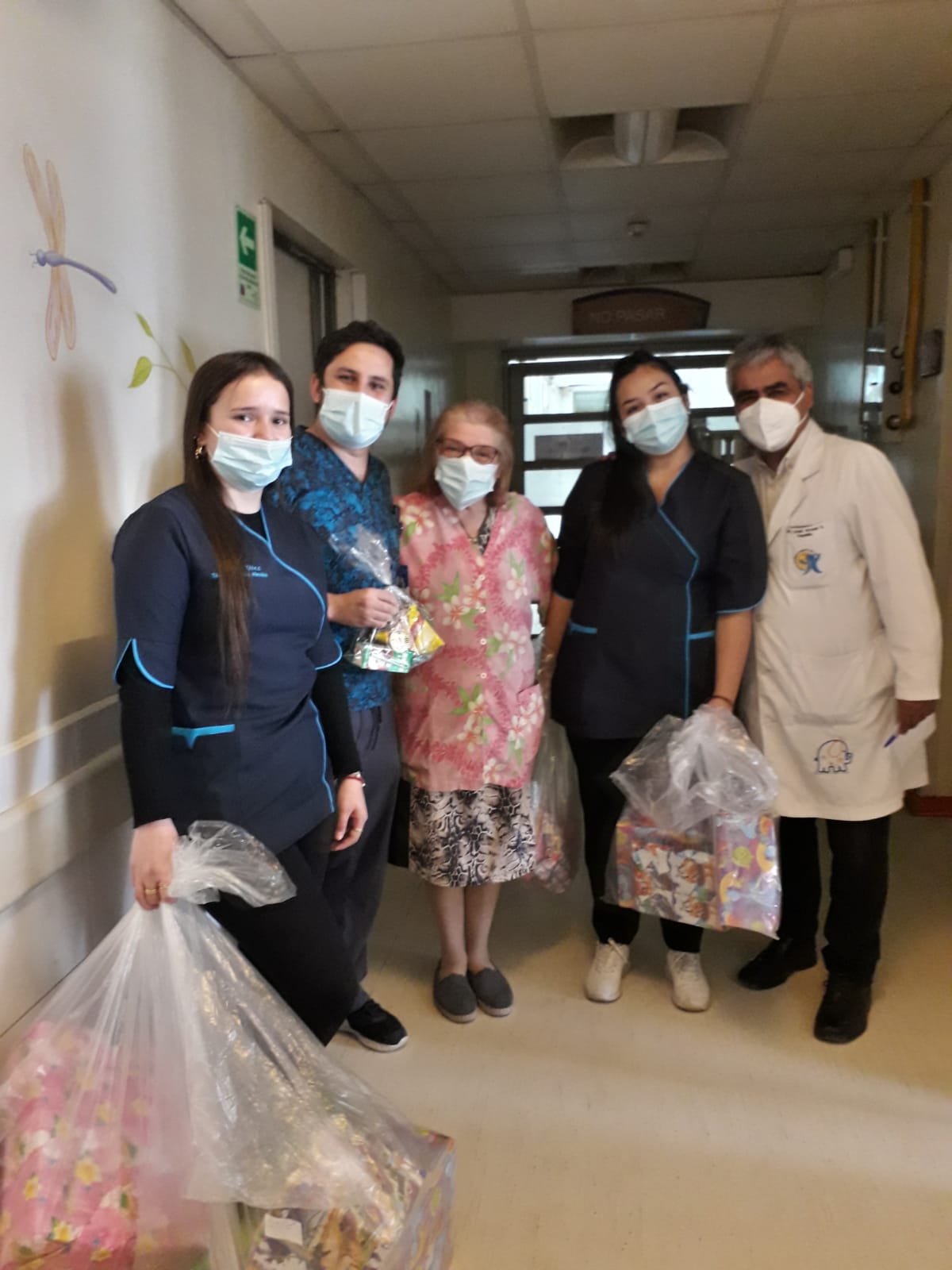 Acompañamiento espiritual     100%
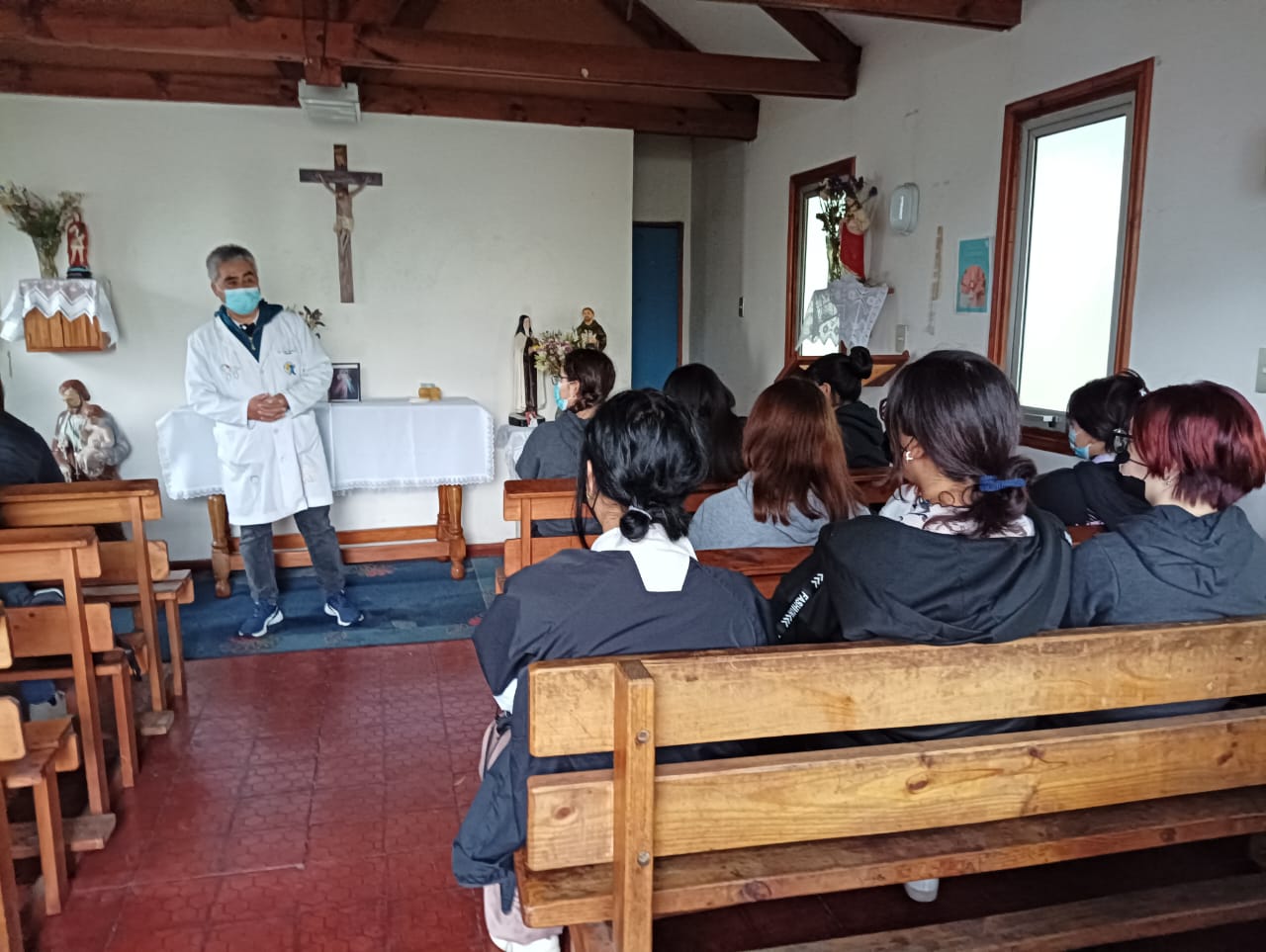 Por más de cinco años la pastoral de acompañamiento espiritual de nuestro liceo ha sido acompañado por la Hna. Irene mancilla.Ella junto a estudiantes de nivel 3° medios se forman ,participan y comparten con los niños y familias del hospital.
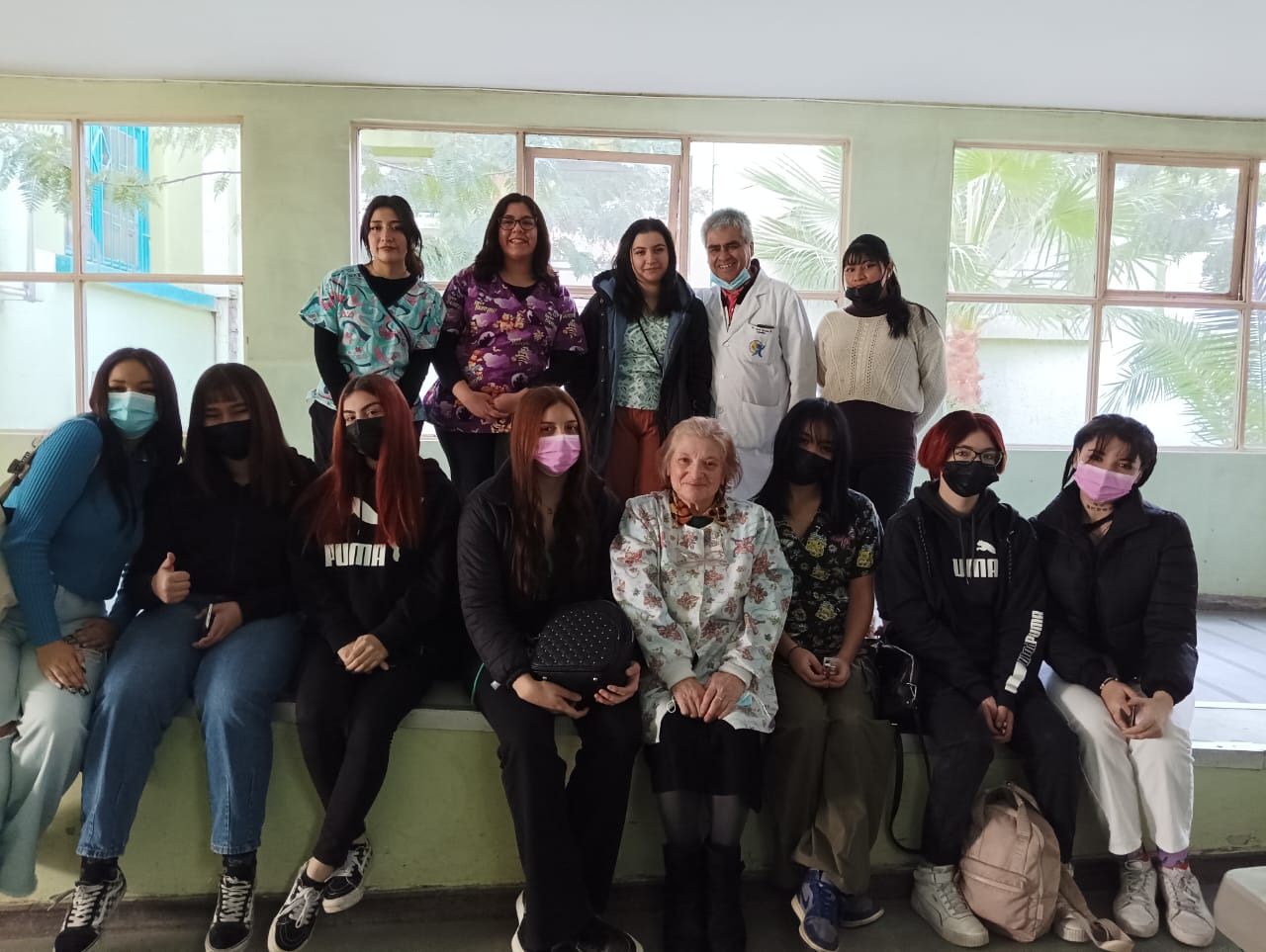 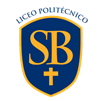 ÁREA RECURSOS1. Gestión Financiera
INGRESOS EFECTIVAMENTE PERCIBIDOS 2023
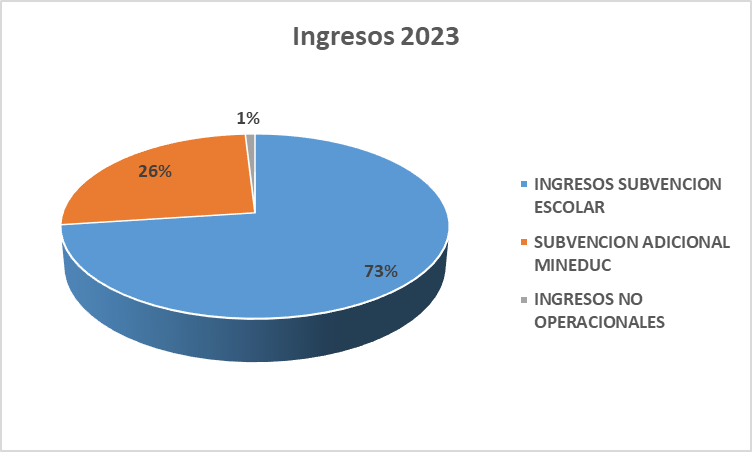 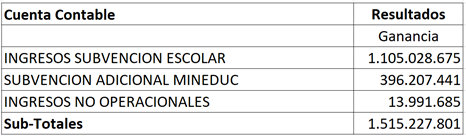 Fuente: Depto. Finanzas de la Red
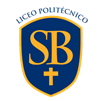 ÁREA RECURSOS1. Gestión Financiera
GASTOS EFECTUADOS 2023
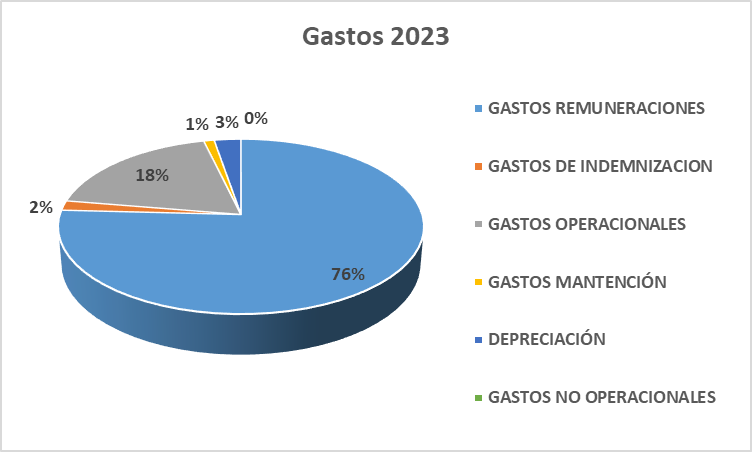 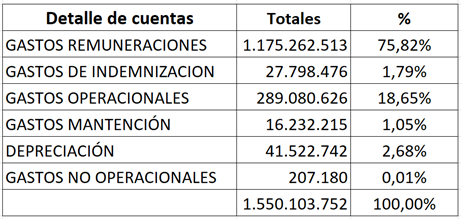 Resultado a diciembre 2023: - $34.875.951
Fuente: Depto. Finanzas de la Red
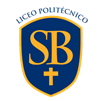 ÁREA RECURSOS1. Gestión Financiera
ACCIONES PME 2023
INVERSIÓN PME 2023
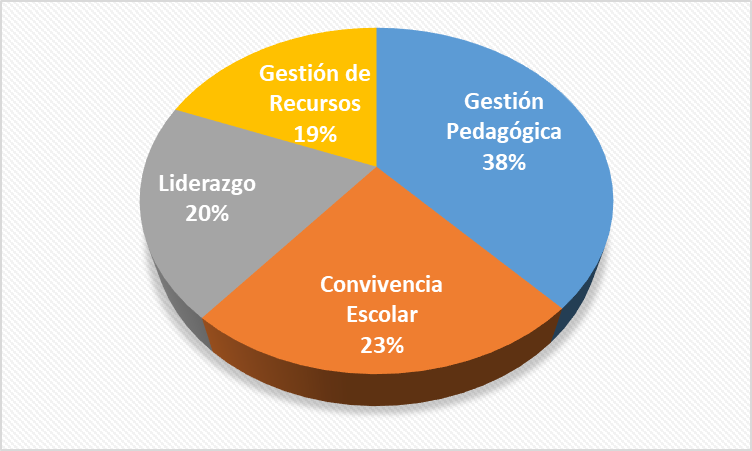 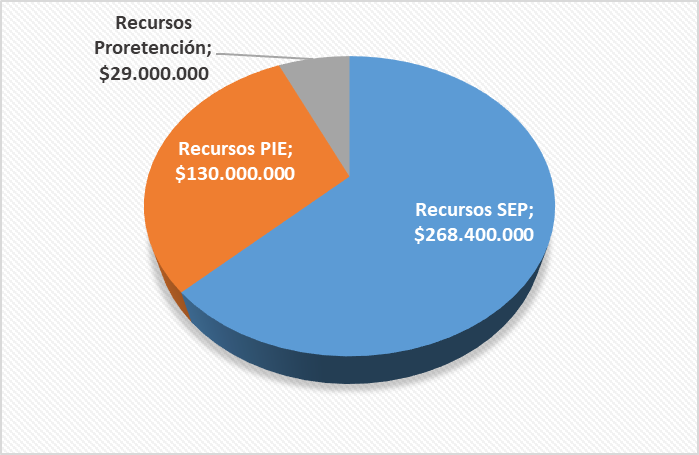 Total: $427.400.000
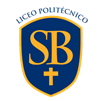 ÁREA RECURSOS2. Gestión Pedagógico- Educativa
COMPRAS:
- 45 Manuales de Filosofía.
- 42 textos, en inglés: “Escritores de la libertad”.
- 142 Textos para reforzar el Plan Lector de Lengua y Literatura (CRA).
- Pruebas de Nivel APTUS (SIMCE y PDN).
- Instalación de 42 parlantes en 21 salas de clases.
- 1 Switch de 48 bocas más 1 AP para mejorar conectividad de internet.
- 750 resmas carta más 520 resmas oficio (1.270).
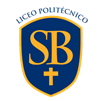 ÁREA RECURSOS2. Gestión Pedagógico- Educativa
- 45 Bases Curriculares de la Educación Parvularia.
- 116 Valoraciones de Salud estudiantes del PIE.
- 1 Maniquí completo Keri para procedimientos en enfermería.
- Insumos médicos anuales para los pasos prácticos de Atención de Enfermería ($7.300.000).
- 1 DEA de entrenamiento.
- Presentación obra de teatro “La Remolienda”.
- Entradas obra de teatro “Don Quijote”.
- Entradas obra de teatro “El Loco y la Triste”.
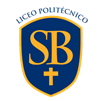 ÁREA RECURSOS2. Gestión Pedagógico- Educativa
- 4 Proyectores multimedia EPSON.
- 20 telones para proyecciones más 8 AP para salas TP.
- 47 SSD para Upgrade Notebook Administración y Turismo. 
- 40 Metalófonos para la clase de Artes Musicales.
- Capacitación docentes de Religión.
- Implementación Programa de Religión (Trabün).
- 86 entradas para Museo de Anatomía U. de Chile (Esp. Enfermería).
- 200 Baterías Evalúa 8, 9 y 10, para diagnóstico y evaluación de salida PIE.
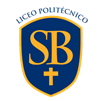 ÁREA RECURSOS2. Gestión Pedagógico- Educativa
ARRIENDO:
- Software de administración de gestión escolar.
- 8 Impresoras Kyocera.
- Diversos materiales y recursos didácticos Terapeuta Ocupacional.

ACLE:
- 7 trajes para competencia de Ballroom.
- Arreglo 13 trajes de Cueca.
- Entradas para taller ACLE Teatro obra “Los Papeleros”.
- Diversos traslados anuales a eventos y campeonatos de la Red y externos.
ÁREA RECURSOS2. Gestión Pedagógico- Educativa
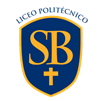 Gestión de traslados para las siguientes Salidas Pedagógicas:
ÁREA RECURSOS2. Gestión Pedagógico- Educativa
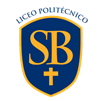 ÁREA RECURSOS2. Gestión Pedagógico- Educativa
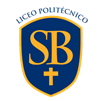 ÁREA RECURSOS3. Bienestar y Seguridad Institucional
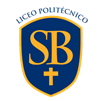 - 186 buzos institucionales a las nuevas estudiantes Prioritarias.
- Carga de la TNE para todas las estudiantes prioritarias que lo soliciten ($4.200.000).
- Útiles Escolares para todas las estudiantes prioritarias de Atención de Párvulos.
- Polerones de especialidad para las estudiantes prioritarias del 4°A.
- 850 Agendas Liceo.
- 800 Cuadernillos “Alcanzando Mi Estrella”.
- Implementación Programa HUELLAS 1°, 2° y 3° años.
- Distribución mensual de papel higiénico a cursos (320 rollos de 500 mts.).
- Instalación de 2 secadores de mano eléctricos en baños de estudiantes.
ÁREA RECURSOS4. Mantención y Construcción
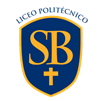 PINTURA:

- Fachada 2° piso exterior liceo.
- Paredes entrada.
- Fachada baño estudiantes poniente.
- Salas 3° C, 3° D, 3° E, 4° A, 4° B, 4° D, 4° E.
- Sala 2° C: retiro de una sección de cerámica y pintura correspondiente.
- Tablones de graderías.
ÁREA RECURSOS4. Mantención y Construcción
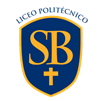 REPARACIÓN/CAMBIO:

- Instalación de línea de tierra eléctrica con TDA para las salas de Atención de Párvulos.
- Cambio de 3 planchas de zinc en techo salas sector 2° piso oriente.
- Extracción de baldosas sueltas e instalación de parches salida baño estudiantes poniente.
- Instalación de 2 vidrios quebrados en sala de profesores.
- Reforzamiento y cambio travesaños metálicos de graderías, más cambio de 4 tablones y 6 ruedas.
- Reemplazo de niples en 5 fluxómetros baños de estudiantes.
- Cambio de llave y flexible en lavamanos baño estudiantes.
ÁREA RECURSOS4. Mantención y Construcción
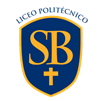 REPARACIÓN/CAMBIO:

- Reparación techos en encuentro de edificios 1° piso, frente al CRA.
- Reparación techo multicopiado.
- Instalación de solerillas en sector palmera.
- Retiro de lavamanos y parche en el piso sala 3° A.
- Reparación de kardex del PIE.
- Pintura diario mural entrada.
- Instalación pizarra Lenguaje en sala de profesores.
- Reparación portón en bodega tarros de basura.
- Nuevo data en laboratorio de Enlaces.
ÁREA RECURSOS4. Mantención y Construcción
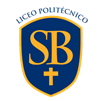 LIMPIEZA:
- Pisos de todas las dependencias con cerámica (salas y oficinas), por empresa especializada en aseo industrial.
- Canaletas de todo el sector sur.
- Desagües. 
- Vidrios del 1° y 2° piso exterior liceo.
- 19 mesas del CRA.

CONSTRUCCIÓN:
- 4 nuevas oficinas para los/as profesionales del Programa de Integración Escolar (PIE).
- Rampa de concreto en pasillo de oficinas.
- Puerta metálica de acceso lateral al liceo.
- Puerta de acceso a Paradocencia desde nueva oficina de atención de apoderados/as.
ÁREA RECURSOS4. Mantención y Construcción
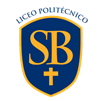 COMPRAS:

- 45 Manuales de Filosofía.
- 42 textos, en inglés: “Escritores de la libertad”.
- 142 Textos para reforzar el Plan Lector de Lengua y Literatura (CRA).
- 8 Biblias Latinoamericana.
- Maniquí completo Keri para procedimientos en enfermería.
- Cartel en PVC Lema Pastoral 2023.
- Timbre de impresión para la Coordinación PIE. 

INSTALACIÓN DE 42 PARLANTES EN 21 SALAS DE CLASES.
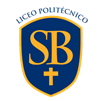 RECTORÍA: PME
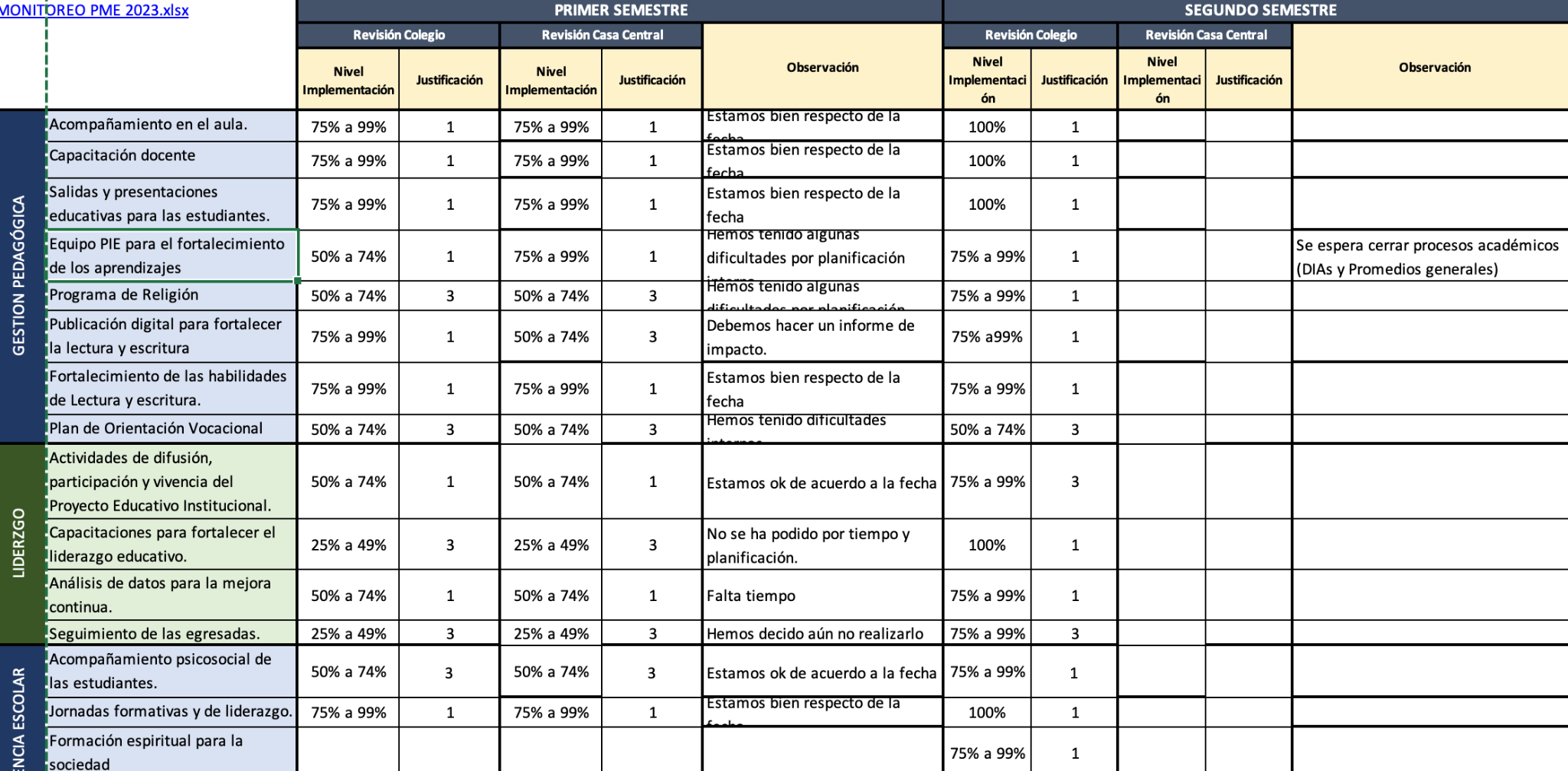 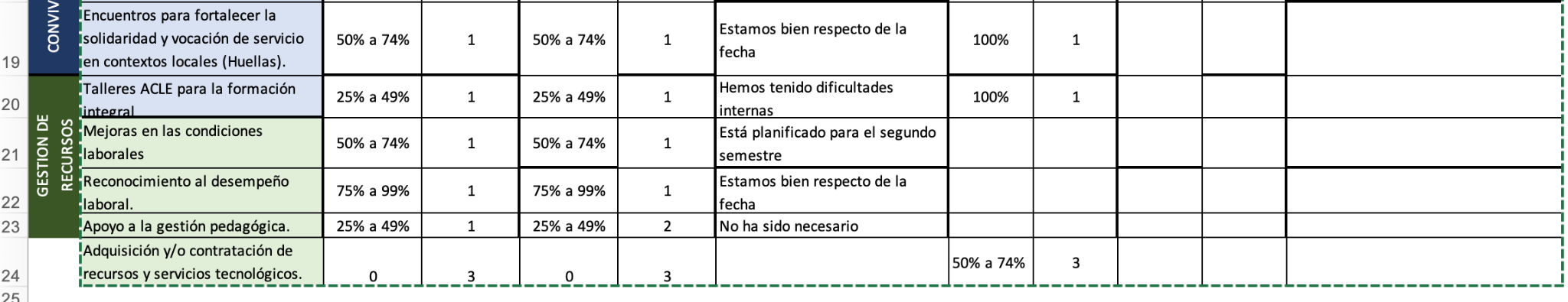 METAS Y DESAFÍOS 2024
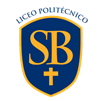 ACADÉMICOS:
Mejorar resultados de PDNs de las asignaturas de Plan común tanto en I° como en II° medio.
Continuar subiendo resultados de evaluación DIAs, llegando a 45% en Matemática y 78% en Lectura.
Continuar subiendo, ojalá en 10 puntos, en el SIMCE (ambas asignaturas).
Mejorar los resultados de PAES en ambas asignaturas; sin embargo, debemos subir significativamente en Lectura (por lo menos 35 puntos).
Mantener y/o subir el alto porcentaje de Prácticas profesionales realizadas.
 Lograr el 100% de avances, en Lenguaje y Matemática, en las estudiantes pertenecientes al PIE.
Disminuir el porcentaje de repitencia respecto del año 2023, no superar el 1%.
METAS Y DESAFÍOS 2024
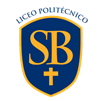 DE CONVIVENCIA:
Mejorar a un 93% el porcentaje de asistencia.
Disminuir la cantidad de atraso de las estudiantes.
Mejorar la presentación personal de nuestras estudiantes.

PASTORAL:
Mantener  o aumentar la cantidad de sacramento de iniciación cristiana.
Aumentar la participación en las reuniones de delegados de pastoral adultos.
Responder en su totalidad la encuesta Mec.
DESAFÍOS Y METAS 2024
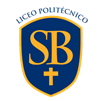 ADMINISTRACIÓN Y RECURSOS:
FINANCIERO
Disminuir los gastos operacionales.
Disminuir el déficit financiero anual en un 50%.
Alcanzar una matrícula del 95% proyectado (776).
SEGURIDAD Y BIENESTAR
Disminuir las condiciones de inseguridad respecto al 2023.
Mantener los resultados de los indicadores de exigencias psicológicas, apoyo social en la empresa y calidad de liderazgo y de doble presencia en la encuesta Psicosocial que se aplicará este año.
Mantener los resultados de la encuesta de clima laboral.
Contribuir a la elaboración del Plan de Capacitación del Comité Bipartito de Capacitación.